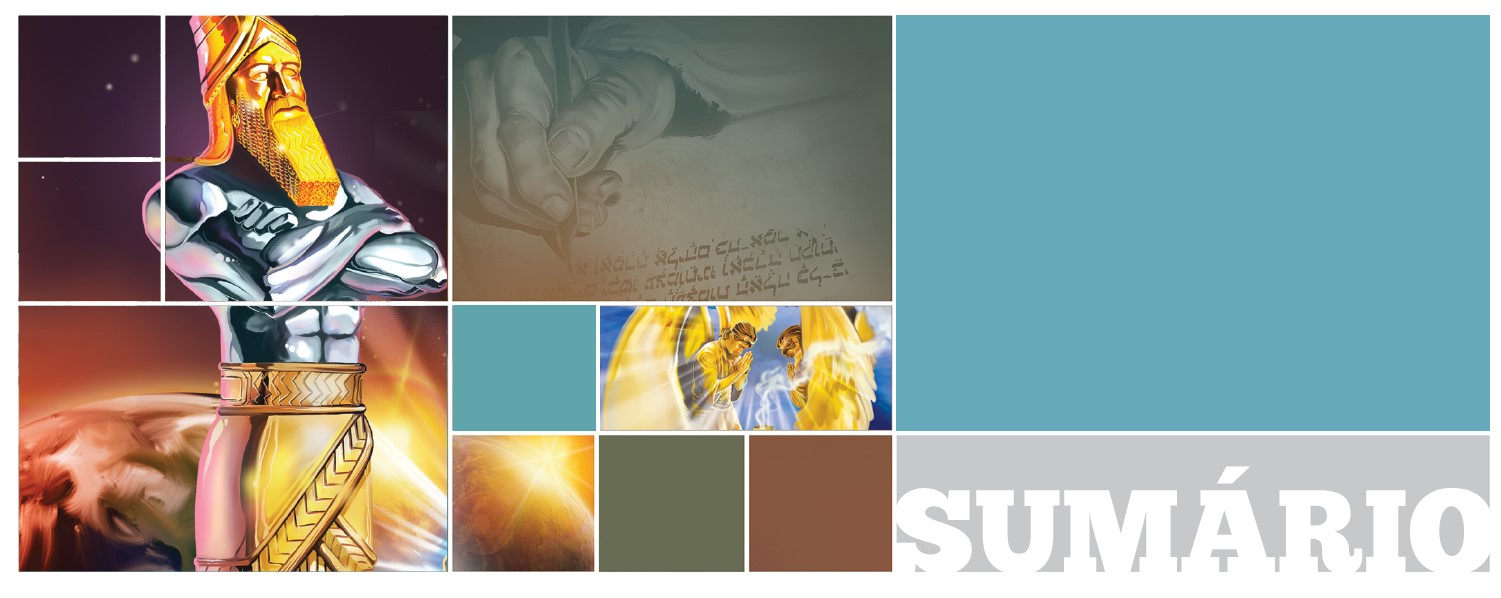 From North and South 
to the Beautiful Land
Lesson 12
The Relationship of Daniel 11 to Daniel 8 and 9
Cyrus 
	1. Cambyses 
	2. False Smerdis
	3. Darius I Hystaspes
	4. Xerxes Ahasuerus
Xerxes     Alexander the Great
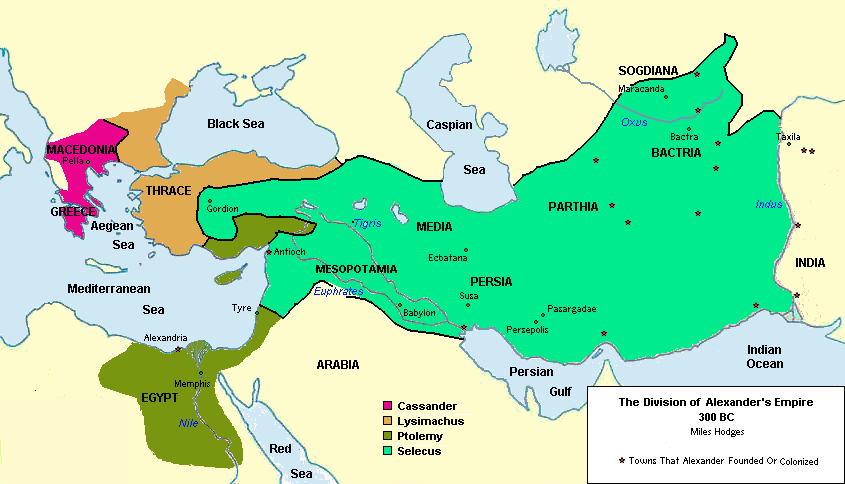 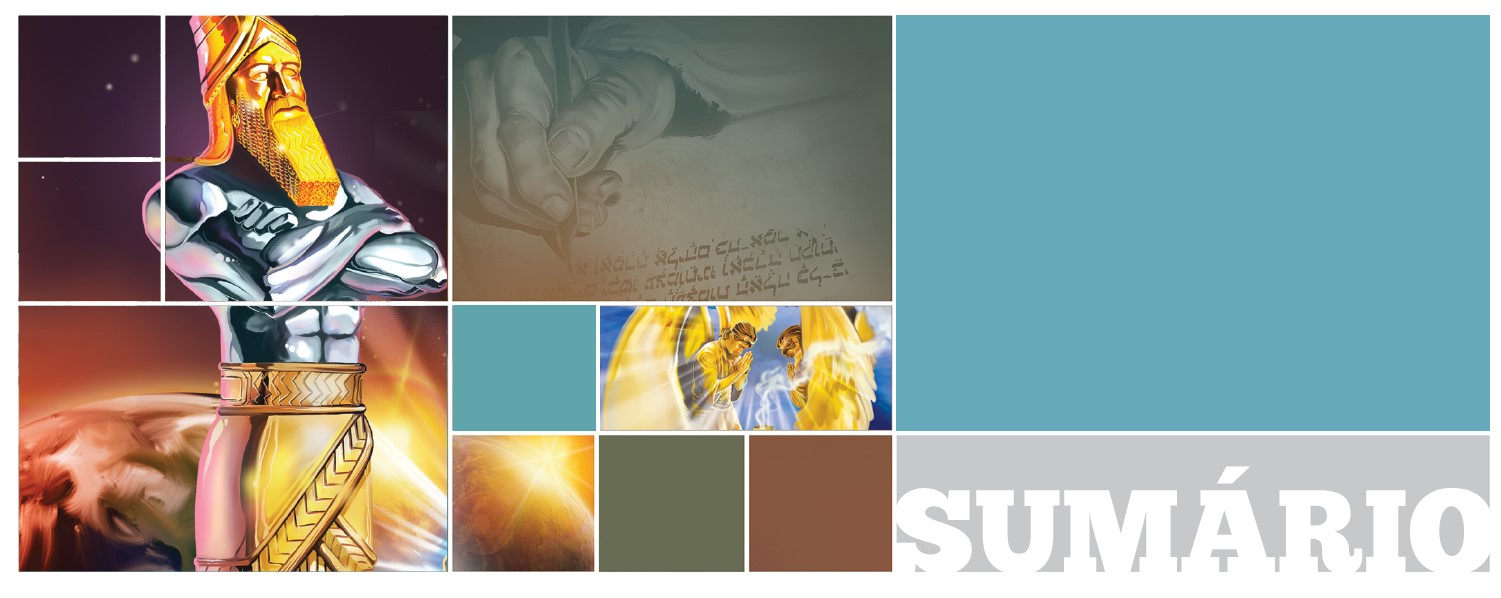 From North and South 
to the Beautiful Land
Lesson 12